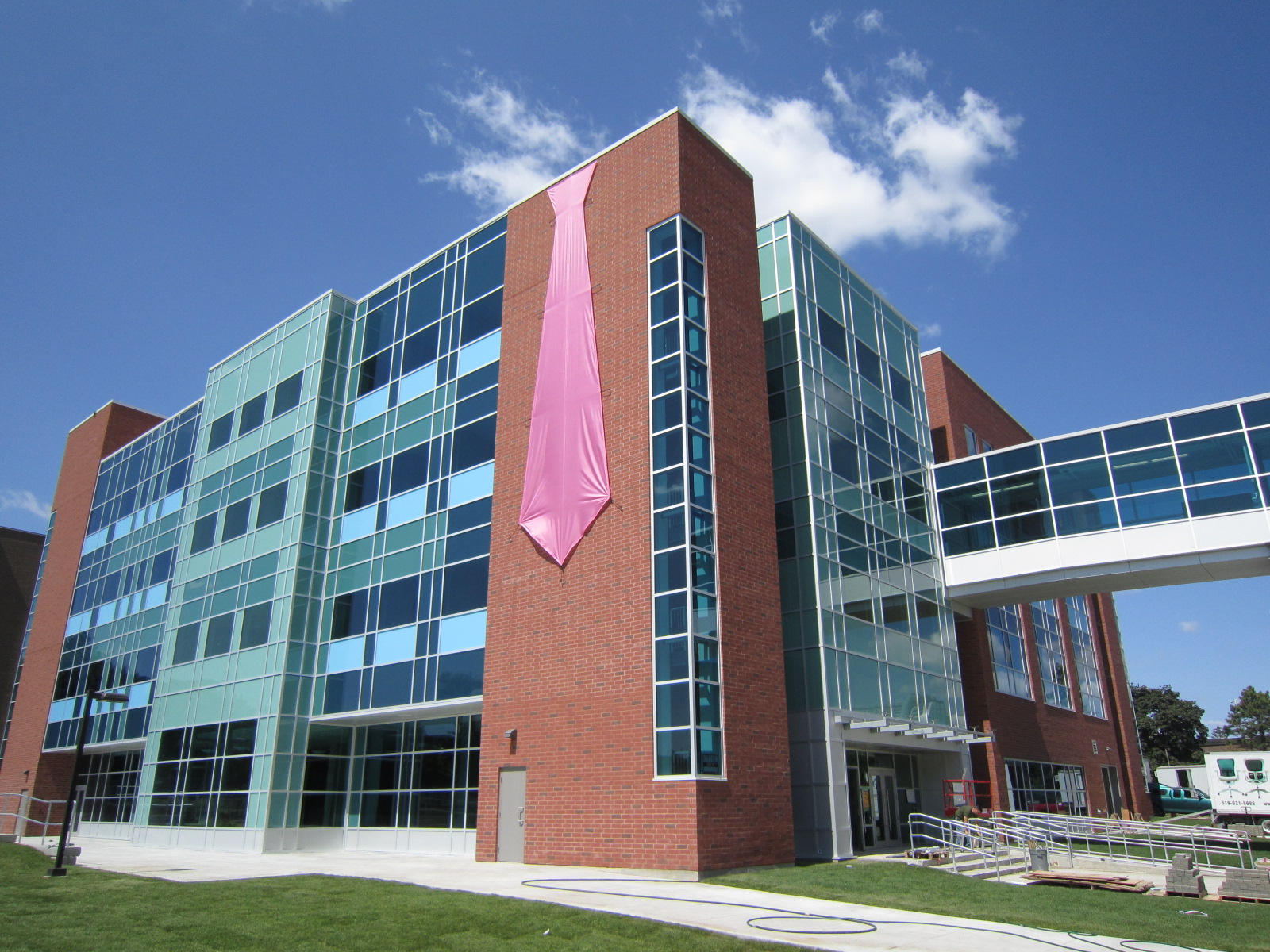 First Year Information nightStatistics and Actuarial Science (SAS)
11/20/2023
1
Meet (some of) your Statistics and Actuarial Science Advisors
Emily Kozlowski – Continuing Lecturer, Head ActSci advisor, Waterloo alumni, twice (BMath & MMath), in Actuarial Science, and an associate in the SOA & CIA.
Riley Metzger – Continuing Lecturer, Head Stat advisor, and Waterloo alumni, twice (BMath & MMath), in Statistics.
PAGE  2
What do the advisors do?
Sign course (selection) override forms for all STAT and ACTSC courses (also MTHEL 131 and ENGL 378).
Sign plan modification forms (used to declare majors/joints/minors/specializations) for all ACTSC and STAT plans.
Answer questions about courses in ACTSC and STAT. Things like pre-req or anti-req questions, substitutions, offerings, order to complete them and so on.
Answer questions about the programs in ACTSC and STAT, such as electives needed, average to maintain, average calculation, how to do a double major or a minor with it.
Many, many more things!
PAGE  3
How do I get help from an advisor?
First check the FAQ and Table of Questions pages on the department website.
If you can’t find your question, then you can either email the advisors at SASUGradAdv@uwaterloo.ca or visit us (in-person or virtually) during our regular advising hours. Hours are posted on the department website.
FAQ
Tables of Questions
Advising hours
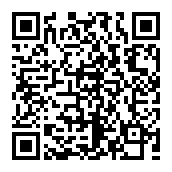 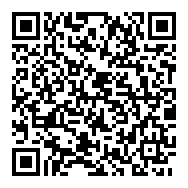 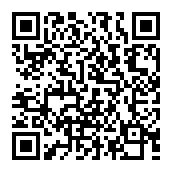 PAGE  4
[Speaker Notes: Should mention that need to be using campus wifi to access Ohs ticket system]
Statistics
PAGE  5
Statistics
The field of drawing reliable conclusions from data.
 
Example Questions: 
How do governments and businesses come up with their conclusions about the population or the economy?
How does a company know their marketing campaign has been successful?
In manufacturing, what’s the appropriate amount of defects to have from one machine?
[Speaker Notes: Students in first year take the same core math courses across all programs: Calculus, Algebra (proofs course), Computer Science, and Linear Algebra. In addition, students from most programs are required to take a communications course (eg. intro to academic writing or public speaking) in first year. The number of electives and the number of options they have for electives depends on their program.]
Admission requirements
All our plans are 2A entry, i.e. you need to have passed a minimum of 10 courses.
Statistics
Cumulative average (CAV) of 60%+ and math average (MAV) of 65%+
No limit to number of students
PAGE  7
1A/1B Courses - STATISTICS
*This is the standard sequence for math students.  If you are having difficulties or you are excelling there are alternative sequences.  Please contact a year 1 math advisor to find out more:  MathAdvisors@uwaterloo.ca.
PAGE  8
Suggested Non Math Courses
For statistics you have a minimum of 
26 math courses
10 non math courses
4 courses that can be anything
2 of the non math courses are communication courses.  However the other 8 can be:
Courses that will help you complete a minor in another field:  Economics, Psychology, Physics etc.
Courses that you find interesting
PAGE  9
Biostatistics
PAGE  10
Biostatistics
The field of drawing reliable conclusions from data in the life sciences.
 




Example Questions: 
Does a particular vaccine reduce the likelihood of getting COVID?
What affect does a government policy have on the proportion of smokers?
What is the home range of a bear?
Bio-Stats
Statistics
Life 
Sciences
[Speaker Notes: Students in first year take the same core math courses across all programs: Calculus, Algebra (proofs course), Computer Science, and Linear Algebra. In addition, students from most programs are required to take a communications course (eg. intro to academic writing or public speaking) in first year. The number of electives and the number of options they have for electives depends on their program.]
Admission requirements
All our plans are 2A entry, i.e. you need to have passed a minimum of 10 courses.
Biostatistics
Cumulative average (CAV) of 60%+ and math average (MAV) of 65%+
No limit to number of students
PAGE  12
1A/1B Courses - BIOSTATISTICS
*This is the standard sequence for math students.  If you are having difficulties or you are excelling there are alternative sequences.  Please contact a year 1 math advisor to find out more:  MathAdvisors@uwaterloo.ca.
PAGE  13
Suggested Non Math Courses
For biostatistics you have a minimum of 
26 math courses
10 non math courses
4 courses that can be anything
2 of the non math courses are communication courses.  
1 of the non math courses is either BIOL 239 or HLTH 101.  
However the other 7 can be:
Courses that will help you complete a minor in another field:  Economics, Psychology, Physics etc.
Courses that you find interesting
PAGE  14
Some of your (BIO) Statistics Questions
What is the difference between biostatistics and bioinformatics?


What are the major differences between Statistics and Biostatistics?


What are the issues with a double degree student wanting STATs/BioSTATs?
PRESENTATION TITLE
PAGE  15
[Speaker Notes: What is the difference between biostatistics and bioinformatics?
Biostatistics combines Statistics and the Life Sciences.  Bioinformatics is a combination of Computer Science and the Life Sciences.
What are the major differences between Statistics and Biostatistics?
Statistics requires any 3rd/4th year and three 4th year STAT courses.  Biostatistics does as well but specifies that these must be STAT 337, STAT 431, 437, 438
What are the issues with a double degree student wanting STATs/BioSTATs?
The main concern is that you need 26 math courses and double degree on its own does not require enough math courses.]
Some of your (BIO) Statistics Questions
What joints/majors can you combine with Statistics?

5.  What joints/majors can you combine with BIOstatistics?

What courses cover data science material such as ML and AI?

Why might someone not like Statistics, Biostatistics, or Data Science?
PRESENTATION TITLE
PAGE  16
Some of your (BIO) Statistics Questions
What are the employable/in demand skills in statistics?

Is a PhD necessary for Statistics/Biostatistics/Data Science?
PRESENTATION TITLE
PAGE  17
Data SCIENCE
PAGE  18
Data Science
The field of drawing reliable conclusions from large data sets.  It studies things such as AI, 						and Machine Learning.	
 




Example Questions: 
Spam filtering:  How to classify emails as spam versus legitimate
Computer Vision:  recognize objects in images and videos
Speech Recognition:  recognize words from an audio signal
Conversational Agents:  learn how to respond to user queries
Data 
Science
Computer 
Science
Statistics
[Speaker Notes: Students in first year take the same core math courses across all programs: Calculus, Algebra (proofs course), Computer Science, and Linear Algebra. In addition, students from most programs are required to take a communications course (eg. intro to academic writing or public speaking) in first year. The number of electives and the number of options they have for electives depends on their program.]
BMath Data Science FAQs:  BCS vs BMATH
How is BMath Data Science different from BCS Data Science?
BCS student is a CS major with some Statistics, and as such has access to any CS course. BMathDS is a Statistics degree with added CS. It does not let you into any CS course, but restricts you to the list of available courses.
BCS has a depth and breadth requirement.  BMath does not.  
BCS allows you any communication list 2 course.  BMath restricts your communication list 2 course to ENGL 378.
PAGE  20
Admission requirements
All our plans are 2A entry, i.e. you need to have passed a minimum of 10 courses.
BMath Data Science
MAV of 65%+, CS average of 70%+, completed or taking CS 136
Competitive entry (~16 per term = 50 per year) meaning the acceptance cut-offs above depend on the students who apply that term
PAGE  21
BMath Data Science FAQs:  APPLICATIONS
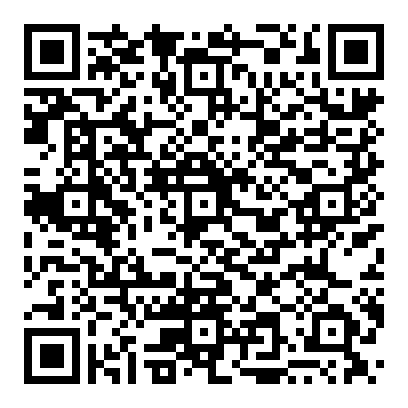 Applications
When do you apply?  
Are you taking CS 136 or have you already passed it?  Will you have 10 passed courses by the 
end of term?  Are you currently in lectures?
Then you can apply by filling out our online form.  It is really quick and only requires you to give your name and IDs.
When can you not apply?  
If you do not have CS 136 OR it is during our black out period (from the end of lectures until results are communicated to applicants).
When do you learn your results?  
In the first month of the NEXT term.  This may be after the add period of courses.
PAGE  22
BMath Data Science FAQs:  ADMISSION AVERAGES
What was the latest admission averages?
Each term the admission averages differ as the plan is competitive.
We look at 3 averages on a minimum of 10 courses:  
CAV (cumulative or overall average).  This is the average of every course you take that has a numeric grade.
Math MAV (Math major average).  This is all of your courses offered by the faculty including CS 115, MATH 135, MATH 137, etc.
CS MAV (CS major average).  This does not include any course below CS 136.  Nor does it include non CS major courses such as CS 231.    
This past Sept the CAV was at least 86 for incoming students.  We then wanted the other two averages to be “high”.
PAGE  23
BMath Data Science FAQs:  NOT ACCEPTED?
I didn’t get in, can I apply again?
Yes, you can apply again, however it would be wise to have a back-up plan in place.
Other Suggestions?
An alternative might be a Statistics Major with a Computing Minor.  Aim to take CS 431.  
Another alternative might be computational math major with a concentration on Statistics and a computing minor.
PAGE  24
BMath Data Science FAQs: NOT ACCEPTED?
Can I take less than 5 courses a term and still get into Data Science?  Can I WD a course(s)?
Yes you can.  However we will not accept you into the program until you have at least 10 passed courses.
Can I retake courses to increase my grade?
Yes.  However I do not recommend it.  Why?
Both the original course and retaken course will be on your record.  Both courses go into your average with equal weighting.  
You are allowed at most 3 attempts at any course.
You will accumulate an unusable attempt.  You are allowed a maximum of 10 of these.
PAGE  25
1A/1B Courses – BMath Data Science
*This is the standard sequence for math students.  If you are having difficulties or you are excelling there are alternative sequences.  Please contact a year 1 math advisor to find out more:  MathAdvisors@uwaterloo.ca.
PAGE  26
Suggested Non Math Courses
For data science you have a minimum of 
29.5 math courses
10 non math courses
0.5 courses that can be anything
2 of the non math courses are communication courses.  
However the other 8 can be:
Courses that will help you complete a minor in another field:  Economics, Psychology, Physics etc.
Courses that you find interesting
PAGE  27
What courses should I watch out for?
ENGL 378 – requires 70+% in your first communication course (EMLS 101R, 102R, EMLS/ENGL 129R, ENGL 109, COMMST 100, 223)
STAT 330, 333, 340, 341 – requires 60+% in STAT 230
STAT 331, 332 – requires 60+% in STAT 231
PAGE  28
Actuarial Science
PAGE  29
What is Actuarial Science?
“Actuaries are business professionals who apply their knowledge of mathematics – particularly of probability, statistics, and risk theory – to real-life financial problems involving future uncertainty.” 
Actuaries work in:
Insurance Companies (Life and P&C)
Consulting Firms 
Investment Banks
Governments
Regulatory/Financial Oversight Organizations
Any company with large volumes of data / financial uncertainties / a desire to manage their risk and capitalize on insights from big data
PAGE  30
[Speaker Notes: What do Actuaries do?:
First three:
Design, price, and manage products (insurance, pension plans) used to give consumers financial security
Manage companies’ financial risks and solvency
Next two:
Create models to analyze impacts of climate change and emerging society-wide risks and design mitigation solutions
Last one:
Use data to build predictive models and inform decisions (ex. fraud detection, marketing campaigns, product development)]
How Do I Become an Actuary?
Unlike data scientists or statisticians, actuaries hold professional designations based on the organization they belong to and their status in the professional examination system.
Some of the professional actuarial organizations are:
Society of Actuaries, SOA (www.soa.org), 
Canadian Institute of Actuaries, CIA (www.actuaries.ca), 
Casualty Actuarial Society, CAS (www.casact.org)
Institute and Faculty of Actuaries, IFoA (www.actuaries.org.uk)

Students who study Actuarial Science at Waterloo are well on their way to earning associate level designations by the time they graduate.
PAGE  31
[Speaker Notes: Accredited actuaries have significant brand recognition and career growth potential (both salary amount and diverse opportunities)
Demand for actuaries is very high currently]
Admission requirements
All our plans are 2A entry, i.e. you need to have passed a minimum of 10 courses.
To declare Actuarial Science as a major, joint, or minor, students are required to have: 
Completed MTHEL131 with a minimum grade of 60.0%; or, for Business Administration and Mathematics Double degree students, a minimum grade of C- in BUS121W. 
A minimum special major average of 70.0%; or if a SMAV does not yet exist
A minimum cumulative average of 70.0% on at least 10 courses, and no failed courses (i.e. no < 50 or DNW or WF). 
ACTSC SMAV exists once you have 3 courses from: STAT 230/231, ACTSC 231/232, any 300-400 level math courses
No limit to number of students
PAGE  32
[Speaker Notes: Make note of student submitted Q re DD requirement – same requirements minus the substitution for MTHEL 131. Some substitutions in upper year courses as well, all listed in undergrad calendar.]
What is MTHEL 131?
Introduction to Actuarial Practice
Individual life insurance products. Introduction to property and casualty insurance. Introductory risk management, insurance pricing and valuation. Pension plan design.
A broad overview of the actuarial industry without all the math. The course is offered both fall and winter terms, so if you aren’t in it now, make sure you sign up for it in Winter, otherwise you won’t be able to declare Actuarial Science in 2A.
PAGE  33
What if I want to declare BOTH ActSci and Stats?
To declare a double major in Actuarial Science and Statistics you need to have:
a CAV of 70+% (or SMAV of 70%+)
a MAV 65+% (normally satisfied with SMAV of 70%+)
completed 10 courses (no fails in first year if SMAV can’t be calculated yet)
completed MTHEL 131 with 60%+
To complete the double major you need to meet all the specific Actuarial Science course requirements PLUS STAT 332 (counted in the one additional 300 or 400 math requirement), and 3* 400-level Statistics courses.
*only 1 if you take two of STAT 431/433/441/443 in the ACTSC additional list.
PAGE  34
1A/1B Courses – Actuarial Science
*There is flexibility when you take ECON 101/102, AFM 101 and the rest of the non-math electives. The most important thing is taking MTHEL 131 in your first year if you want to get into ActSci at the start of year 2.
PAGE  35
2A/2B Courses – Actuarial Science
*All of ACTSC 231, 232, and 372 open to any math student, other ACTSC 3XX and 4XX only open to ACTSC majors
PAGE  36
Suggested Non-Math Courses
For actuarial science you have a minimum of 
27 math courses 
10 non math courses
3 courses that can be anything
2 of the non math courses are communication courses.  
Another 4 of the non math courses are ECON 101/102, AFM 101, MTHEL 131.  
However, the other 4 can be:
Courses that will help you complete a minor in another field:  Economics, Psychology, Physics etc.
Courses that you find interesting
PAGE  37
[Speaker Notes: Note: student submitted question on minors that work well, can be anything really, some students do ECON, CS, double major with STATs works well.]
Adding the Predictive Analytics Specialization to ACTSC
As of the 2023/2024 calendar, to complete Honours Actuarial Science with the Predictive Analytics specialization you must complete the Honours Actuarial Science plan plus the following:
1 of ACTSC 454 or STAT 437 – ACTSC 454 will count for the “One additional 400-level ACTSC courses”.
1 of STAT 440 or STAT 442 – will count as the “One additional 300- level or 400-level math course”.
All of CS 330, STAT 341, STAT 431, STAT 441 and STAT 443 – The 400 level STAT courses can count as your “Two additional courses chosen from” list.
PAGE  38
[Speaker Notes: If want to do PA with STAT double, choose ACTSC 454 instead of STAT 437, this frees up a course to take STAT 332. If not, you end up with too many math courses and would have to take STAT 332 as 41st course. Rest of stat double requirements automatically met.]
Adding the Finance Specialization to ACTSC
As of the 2023/2024 calendar, to complete Honours Actuarial Science with the Finance specialization you must complete the Honours Actuarial Science plan plus the following:
1 of AFM 472/424 or ACTSC 471/AFM 476 (advanced Finance course) – will count on “Two additional courses chosen from” list.
1 of CS 370 or CS 371 – will count as the “One additional 300- level or 400-level math course”.
All of ACTSC 445, STAT  340, AFM 102 and CS 476 – ACTSC 445 will count for the “One additional 400-level ACTSC courses”.
PAGE  39
What is the Canadian Institute of Actuaries (CIA)?
Professional Actuarial body in Canada
Offers the following designations:
ACIA – Associate of the Canadian Institute of Actuaries
FCIA – Fellow of the Canadian Institute of Actuaries (top level)
PAGE  40
What are the SOA/CAS?
Society of Actuaries (SOA): Professional body in the United States, focused on life/health insurance. 
Actuaries complete a series of professional exams to earn an actuarial credential:
ASA – Associate of the Society of Actuaries
FSA – Fellow of the Society of Actuaries (top level)
Casualty Actuarial Society (CAS): Professional body in the United States, focused on property and casualty (i.e. home and auto) insurance.
Actuaries complete a series of professional exams to earn an actuarial credential:
ACAS – Associate of the Casualty Actuarial Society
FCAS – Fellow of the Casualty Actuarial Society (top level)
PAGE  41
University Accreditation Program and VEEs
A practicing actuary in Canada needs only an FCIA, and an FCIA is well-recognized internationally.
Only in the last few years has the CIA started to offer its own education pathway for designation, having relied on SOA/CAS exams in the past. 
Thus, most actuaries have held FSA and FCIA, or FCAS and FCIA designations historically.
PAGE  42
University Accreditation Program and VEEs
The CIA University Accreditation Program (UAP) allows students who have successfully completed the ACTSC program at UW (or other accredited universities) to bypass all preliminary exams from the SOA or CAS and move right to writing the ACIA capstone exam which earns them the ACIA designation.
You need to graduate with an ACTSC major with completion of:
STAT 341; and
Two courses from this list:
STAT 431;
STAT 441;
STAT 443.
https://uwaterloo.ca/statistics-and-actuarial-science/current-undergraduate-students/canadian-institute-actuaries-cia-accreditation-society
PAGE  43
[Speaker Notes: Have to choose STAT 341 from 340/341 choice. (340 required for Finance Spec, 341 required for PA spec. Finance spec would take 341 as an elective course).
STAT 431, 441, and 443 are all options on the “2 additional required from this list” requirement.]
University Accreditation Program and VEEs
Students can still pursue SOA/CAS designations by writing their respective exams.
For the SOA, they also have Validation by Educational Experience (VEE) Requirements.
You earn VEEs by completing the following courses with a grade of at least 70%:



https://uwaterloo.ca/statistics-and-actuarial-science/current-undergraduate-students/canadian-institute-actuaries-cia-accreditation-society
PAGE  44
[Speaker Notes: Note that all of these courses are required courses for the actsc major]
What courses should I watch out for?
ACTSC 232 – often taken in 2B, requires 60+% in ACTSC 231 and 60+% in MTHEL 131
ACTSC 331 – requires 60+% in ACTSC 232
Almost all 300 and 400 level ACTSC – requires you to be declared as ActSci
ACTSC 431 – requires 60+% in ACTSC 363
ENGL 378 – requires 70+% in your first communication course (EMLS 101R, 102R, EMLS/ENGL 129R, ENGL 109, COMMST 100, 223)
STAT 330, 333, 340, 341 – requires 60+% in STAT 230
STAT 331, 332 – requires 60+% in STAT 231
PAGE  45
Useful Resources
On our department website we have:
Program sheets to help with your course planning
Links to student opportunities: Student ActSci club, Financial Analysis and Risk Management Student Association (FARMSA), Mathematics Society of UWaterloo (MathSoc), Undergraduate Student Research Awards (USRA)
Links to various campus services, supports, and important university resources 
AccessAbility Services, Student Success Office, Immigration Consulting, and more
schedule of classes, exam schedule, calendar of important dates, and more
PAGE  46
Some Pre-submitted Questions
Should I pursue Actuarial Science if STAT 230 is difficult for me?
How do we find co-op for Actuarial Science? When and how do we start writing our exams to become actuaries?
What threat does AI potentially pose to employment as an actuary in the future?
Should I get involved in student clubs?
PAGE  47
[Speaker Notes: Should I pursue Actuarial Science if STAT 230 is difficult for me?
STAT 230 is fundamental for actuarial science, same as for statistics. So yes, you’re going to be in trouble in all of your future STAT and ACTSC courses if you don’t understand probability theory. That said, tell story of my own experience of struggling a lot in STAT 230 when I took it. (88) Completely new to me having not taken any data management/probability theory in highschool, and it ended up being my lowest ever grade in any stat class. But I learned a lot about how to study and learn after getting through 2A and became a lot better at it. All future STATs classes went a lot better (two 100s), and I actually had the 2nd highest average of all students in ACTSC when I graduated. So yes, you’re likely going to have a hard time if you’re barely passing STAT 230, but you also have to realize that part of learning is struggling, and you have to assess for yourself your ability to work through and progress. Also, counting theory was not my thing, and will never be my thing, and it’s not relevant at all after STAT 230.

How do we find co-op for Actuarial Science? When and how do we start writing our exams to become actuaries?
Writing exams can be a big differentiator, but it’s also about being knowledgeable about the basics of the industry like diff between life/heath and p&c or SOA/CAS, current trends, being involved in ACTSC club, going to networking sessions, and strong communication skills make a huge difference, so if you have those, really sell those in your cover letters and interviews.

What threat does AI potentially pose to employment as an actuary in the future?
I don’t see it as a threat at all, more an opportunity. Unlike other fields, actsc is all about using computational tools to be able to solve problems that really can’t be done by hand. But Actuaries are the key interpreters of the results, the communicators, and the deciders. Can discuss how actuaries first literally did probability of death calculations by hand all day long, but then calculators came, and then computers and excel etc, and each time it hasn’t made actuaries less needed/desirable, it has made us more needed and desirable to be able to work with these advanced technologies on ever increasingly complex problems.

Should I get involved in student clubs?
Yes! UW ActSci Club is a fabulous organization and resource.]
What kind of jobs do Statistics and Act Sci students get?
Actuarial Science
Statistics
What kind of jobs do Biostatistics and Data Science students get?
Biostatistics
Data Science
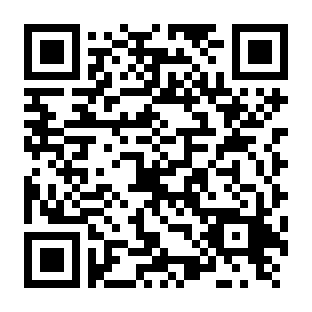 Questions?
Thank you for coming!
https://uwaterloo.ca/statistics-and-actuarial-science/undergraduate-studies
PAGE  50